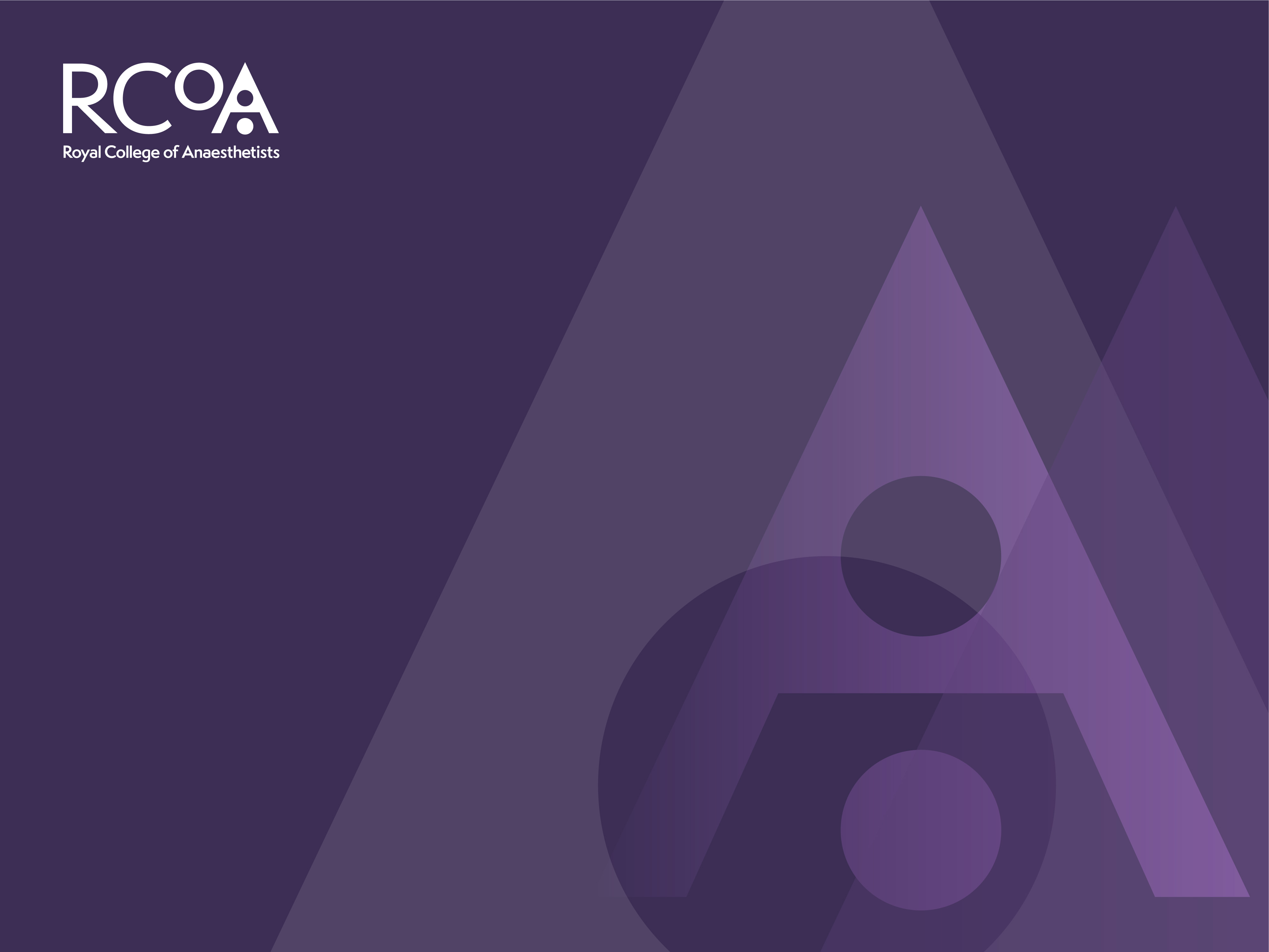 Virtual case - SerenApparent refusal in a 15-year-old girl
Seren
Seren is 15 years old and has fallen out of a tree. She has a displaced mid-shaft forearm fracture and needs to have a plate inserted. She received some IV morphine on arrival in A&E and is now comfortable in a plaster backslab.
 
When you arrive on the ward the orthopaedic registrar is getting consent for the operation. You introduce yourself to Seren as her father is signing the form. She’s fit and well and has no other injuries. She asks you lots of questions about having an anaesthetic and says that she’s worried she won’t wake up afterwards. You reassure her that that is very unlikely and that you will stay with her the whole time she’s asleep to look after her until she wakes up.
Seren – in the anaesthetic room
When Seren arrives in your anaesthetic room she’s upset.  She tells you she doesn’t want an operation; her mother gently but firmly tells her that she has to have one to fix her arm. You reassure her again that you’ll look after her but she’s reluctant to let you access her cannula.

Think about the following:
What are your options?
What are you going to do?
Q. Is this a competent refusal of surgery? How would you decide?
Q. If it is then how much weight does that carry?
Seren – in the anaesthetic room
On further questioning, it transpires that whilst waiting for surgery she Googled the procedure on her phone. The registrar mentioned a risk of nerve injury and she’s worried that she might not be able to play the flute. She’s in the National Youth Orchestra and although she isn’t planning a professional musical career, it’s still very important to her. You call the registrar back who explains that the risk is low but does concede that if she did end up with an ulnar nerve injury, she probably wouldn’t be able to play the flute. The registrar also explains that without surgery she won’t regain full movement of her arm although, after being pushed by Seren, admits that her finger movement probably wouldn’t be affected. Seren is now adamant that she doesn’t want an operation. Her parents are equally adamant that it should go ahead.
Seren – is she Gillick competent?
Q. Is this a competent refusal of surgery? 
A. Yes, it seems so. The team have a responsibility to have more detailed discussions with her to make sure she’s fully informed and to definitively assess her level of competence (for example to make sure she understands how a decreased range of movement would affect her etc.) but at first sight, it seems likely that Seren has “sufficient understanding and intelligence to understand fully what is proposed.” This would make her Gillick competent and her refusal would therefore be a competent one.
Seren – can she refuse surgery?
Q. How much weight does her refusal carry?
A. A Gillick-competent child is able to consent to and, in most circumstances, refuse surgery. It used to be the case that her parents could override her refusal but unfortunately the law is no longer clear; it now seems likely that this would contravene her rights under the Human Rights Act 19981. A court could overrule her but is only likely to consider this if her decision risks serious harm or is a threat to her life. Legal advice should be sought early if there are any concerns.

What are your options?
What are you going to do?
Seren – a team approach
You call the orthopaedic consultant who agrees to come in. In the meantime you send Seren back to the ward and give her a drink but ask her not to eat anything. The consultant talks to Seren and reviews her X-rays. He tells her that plating is the best treatment but that she could have an intramedullary nail instead; this has a lower risk of nerve injury but a higher risk of infection and the outcome for movement is less good. She asks what having an infection would be like and after his description, she’s still not keen on surgery. He explains that not doing anything would result in a very poor range of movement.
Seren – a team approach
He also says that that a third (still reasonable but in his opinion, least good) option would be to do an MUA. If they can achieve a good reduction then they could apply an above-elbow cast, then do weekly X-rays and only nail it if it becomes displaced again; if they can’t get a good reduction then it really should be nailed to achieve even a reasonable range of movement.
Seren – a decision
Seren agrees to this third option. She’s happy that her concerns have been listened to and also that the outcome suits her needs. She signs the consent form herself for a manipulation under anaethesia +/- intramedullary nail and comes back to theatre later that day for an uneventful anaesthetic and a successful MUA.
Seren – key learning points 1
1. A valid refusal of surgery by a child with capacity should usually be respected – i.e. from a 16 or 17 year old (who must be presumed to be competent unless it can be shown otherwise) or a Gillick-competent child under 16 (who must demonstrate her competence). Legal advice should be sought if the procedure is felt to be in their best interests despite their refusal, especially if the refusal of treatment could result in death or serious harm.
 
2. In an emergency, if there is doubt as to the validity of a refusal, then you should act to preserve life and prevent serious harm.
Seren – key learning points 2
3. To be Gillick competent a child must have sufficient intellectual and emotional maturity to fully understand the nature of what is proposed, including the risks and benefits, as well as the alternatives and consequences of no treatment at all. The process of obtaining consent must obviously include all these elements.

4.  If a child is able to consent for herself, then her parents should not give consent on her behalf; she should decide for herself and sign the form, not her parents. Consent forms usually have space for a parent to sign to show that they are aware of the decision and support it but the parents are not making the decision.
Reference
1. Department of Health - Reference guide to consent for examination or treatment (second edition) 2009. See page 34: Child or young person with capacity refusing consent
https://www.gov.uk/government/uploads/system/uploads/attachment_data/file/138296/dh_103653__1_.pdf
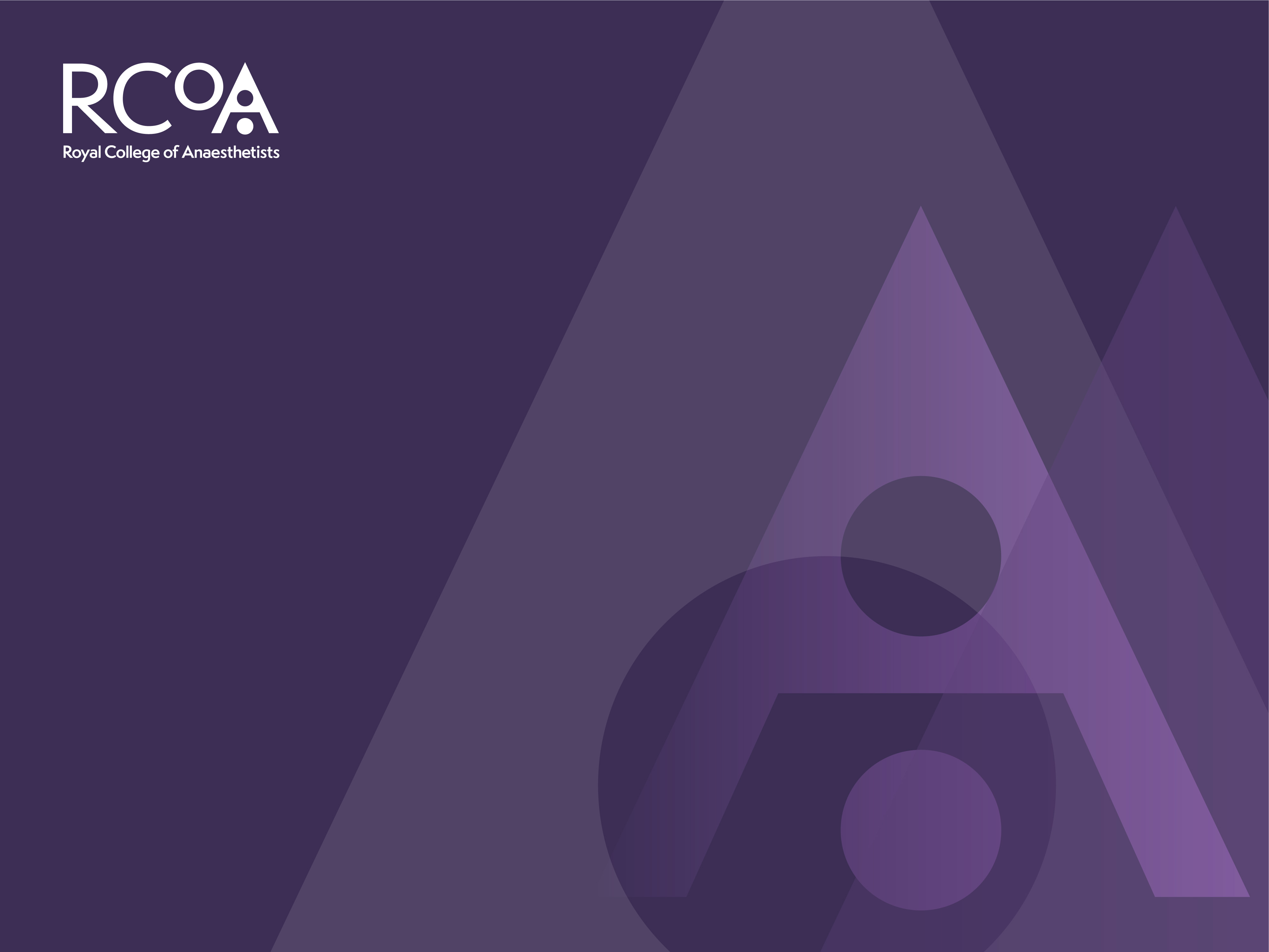